Nijmegen Four Day March
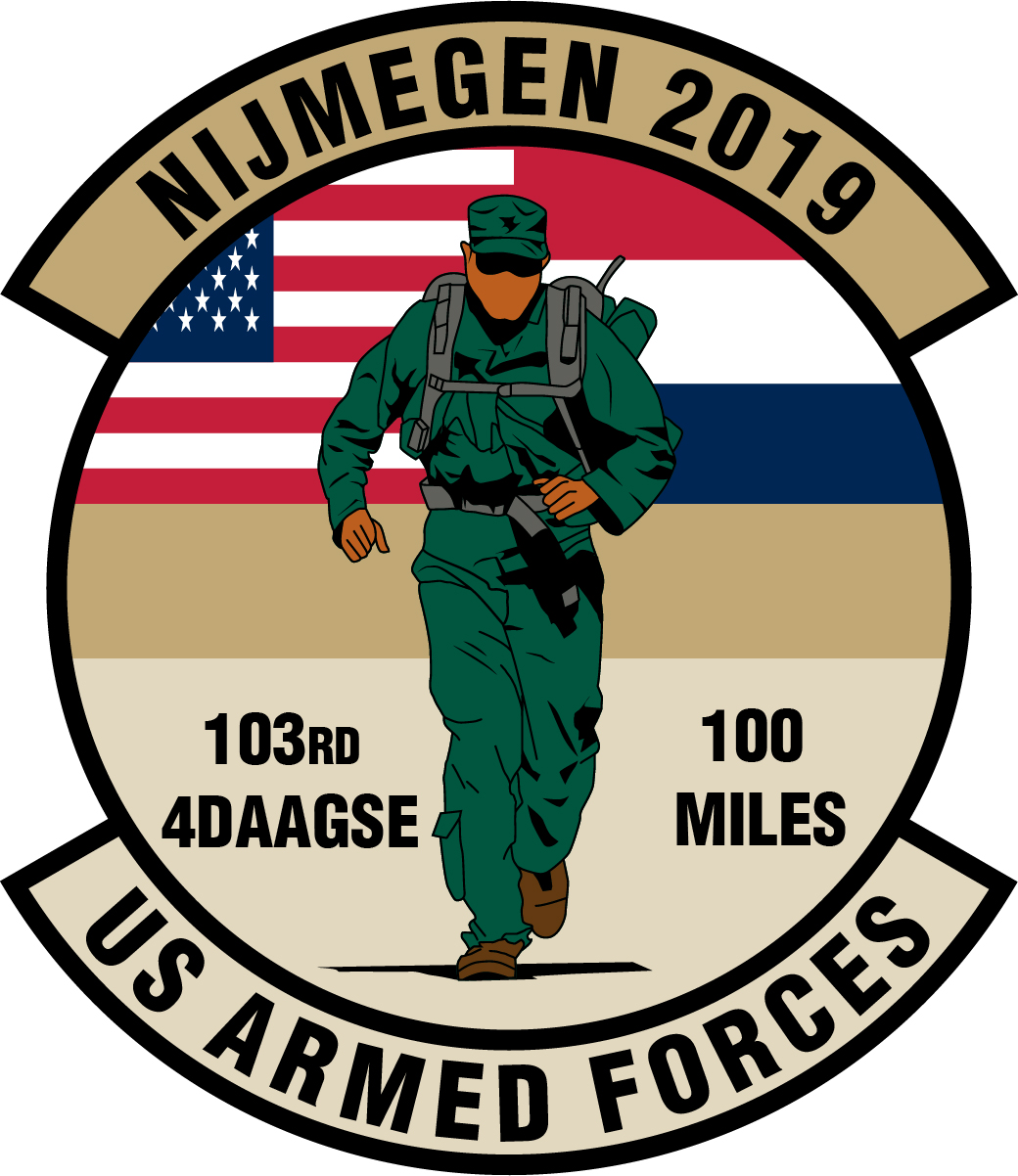 Nijmegen Four Day MarchJuly 17 – 20  2018Fitness, Preparation, Esprit de CorpsJuly 16 – 19  2019
Registrations:     WWW.USDODMIL-4daagse.com
All photographs used in this presentation were taken during 2016 and 2017 Nijmegen 4Daagse.
Nijmegen Four Day March2018 US Survey Quotes
WWW.USDODMIL-4daagse.com
This was by far the greatest organized event that I have participated in.  From basic support provided to local support it was simply amazing.

I enjoyed the “field” type of environment and the feeling of pushing myself.

This was the first time I got to experience other countries militaries.  I enjoyed that.

The march was unlike anything I have done before.  It was incredibly challenging, but it was such a unique and rewarding experience.

The esprit de corps surrounding the entire event was amazing. Bonding with our teammates and other nations was an unforgettable experience.

The march is just amazing, the people you meet, the bonds you form with people from other states, countries, etc. ……. It’s a must do at least once. 

After the first day of the march, I was saying out loud that this was the first and last time. However in retrospect, I would certainly do it again.  I look forward to the next experience.

One of the coolest multi national events I will ever take part in/witness in my life.  The people of Nijmegen, Netherlands are amazing!
3
Nijmegen Four Day MarchJuly 16 – 19  2019
WWW.USDODMIL-4daagse.com
✓
Where

When

What

Who

Why
Nijmegen Four Day MarchNijmegen, the Netherlands
WWW.USDODMIL-4daagse.com
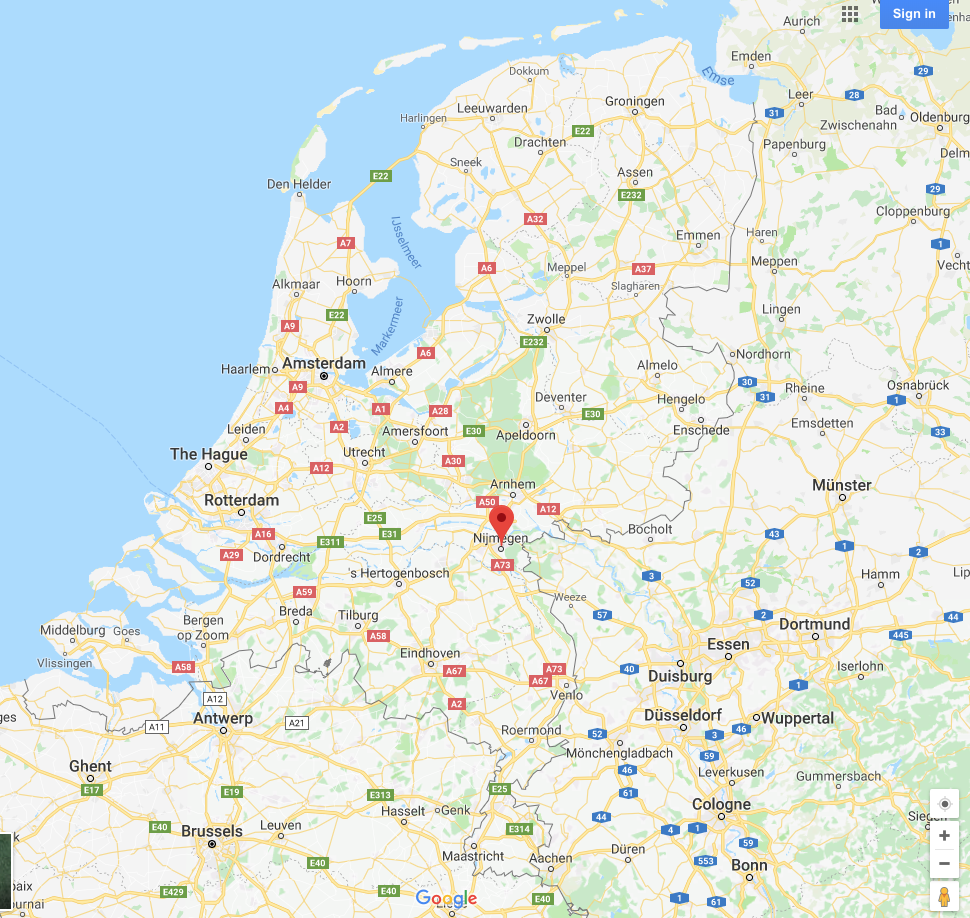 Eastern Holland, just over border.
Oldest city in Netherlands
On the Maas and Waal (Rijn tributary) 
Walking distance to Germany
Some roads are in both countries 

To Baumholder, 350Km

To Ramstein/LRMC  371Km

To Wiesbaden,  321Km

To Stuttgard, only 500Km
5
Nijmegen Four Day MarchJuly 16 – 19  2019
WWW.USDODMIL-4daagse.com
Where

When

What

Who

Why
✓
Nijmegen Four Day MarchWHEN?
WWW.USDODMIL-4daagse.com
Kamp Heumensoord opens July 13 – Noon.

March registration and credential(s) pickup by 1500 Monday July 15
March days  Tuesday July 16 – Friday July 19

Kamp Heumensoord closes July 20 – Noon.
Three meals available during all days while residing on Camp.
Camp is military controlled by Dutch.
No mil  ID - no entrance
Everyone registered will get a RFID card for camp entry
Military exercise “Phoenix Blister” ongoing with armed perimeter surveillance
No Civilians except contractors on Camp (No dependents)
Some special guests may get guided tour from Dutch
7
Nijmegen Four Day MarchJuly 16 – 19  2019
WWW.USDODMIL-4daagse.com
Where

When

What

Who

Why
✓
Nijmegen Four Day MarchThe March
WWW.USDODMIL-4daagse.com
4 Days, starting third Tuesday in July every year
March Established in 1909
306 male participants, 10 civilians in 1909
2019 will be 103d edition

4 different routings
30Km (Tan registration) over 60 years old / from city center
40Km (Yellow registration) over 50, females, from city center
50Km (Red registration) under 50 males / from city center
40Km Military (Green registration) all age groups, must be military registered. From Kamp Heumensoord
Males under 50 years old must carry 10Kg weight.

US Forces include
All Branches
Active Duty
Reserves
ROTC / Military Schools
Retirees / Veterans
9
Nijmegen Four Day MarchThe March
WWW.USDODMIL-4daagse.com
Worlds largest march
6,000 Military
UK 800 / CDN 170 / DK 460 / NO 400 / SWE 350 / GE 350 / CH 190 / US 385 / FR 320 / FIN 200 / NL 1950 / Small Contingents 425  /  Total 6,000 Military
39,000 civilians


Centrale Admin expected 2.4 million visitors supporting 2018 event. (180K residents)
You march 25 miles each day – You get thousands of well wishers out from 5am cheering you on
You get occasional free hugs
You get lots of high and low fives
You will give away patches, flags and trinkets to the children promoting your unit and country
You will be offered free candy, water, vegetables, cucumbers, fruit and the odd beer
You will see supporters wearing the craziest things, hear the weirdest music
You will wear your head gear and salute the reviewing stand in each town you pass through

The crowds get larger and more supportive with each day.
10
Nijmegen Four Day MarchThe Catch
WWW.USDODMIL-4daagse.com
Of course there’s an effort side to this event!

You have to march around 25 miles each day  
Takes about 8 hours each day
Some will fail, historically 15% of Americans
Rules
You will be in uniform
You will sleep on a military camp
You will attend multiple military ceremonies
You rise around 3am on march days, depending on departure time
You will hang out with military from approximately 30 other nations
Your feet will hurt, no pain, no gain, no reward
You will be with some people who will whine about everything and I mean everything!

And some will simply quit?
Some people quit after the first day asking, “And this is fun?”
11
Nijmegen Four Day MarchJuly 16 – 19  2019
WWW.USDODMIL-4daagse.com
Where

When

What

Who

Why
✓
Nijmegen Four Day MarchUS Forces
WWW.USDODMIL-4daagse.com
Any military member who can complete the march and wants the joy of being appreciated
The MIL are loved by the spectators
The MIL represent a huge history in this area of the world

Basically anyone who can march / trek for 8 hours

Marchers can participate as -
Individual Marcher
Detachment Marcher
Those under 25 should march with a detachment
First timers should consider marching with a detachment, if possible
13
Nijmegen Four Day MarchJuly 16 – 19  2019
WWW.USDODMIL-4daagse.com
Where

When

What

Who

Why
✓
Nijmegen Four Day MarchValue from the March
WWW.USDODMIL-4daagse.com
To prove your physical conditioning
To show pride in our nations forces, past and present
To build teamwork skills
To strengthen management and decision making skills
To gain military friends from other nations all with the same goal
To experience an event where 2 million supporters cheer us on
To built cross cultural friendships
To get the medal
To get the Army authorized Ribbon
To trade paraphernalia with other countries
15
Nijmegen Four Day MarchGeneral Information
WWW.USDODMIL-4daagse.com
Participation Costs
March Ticket €90
Camp Cost €290

Optional Items to Purchase
Certificate  €10 
US Forces March Patches  €4 ea
Tee Shirt  €12 ea
Authorized US Army Ribbon  €3 ea

Payments will be processed February through March on EventBrite by invitation email
420 Approved Start Positions

Detachments must have 12

Individuals, team of 1

Practice
Plan on website timeline
Know your body
Correct boot size
16
Nijmegen Four Day MarchDigging Deeper
Military March
4 Day March Established in 1909
306 male participants, 10 civilians in 1909
2019 will be 103d edition

Present Military Operations
Military participants from all Nations MUST possess Military Identification Cards 
Military marchers follows independent route different from Civilians with 60% overlap
Approximately 30 Nations Join together on Camp Heumensoord – 21 in 2018
17
Nijmegen Four Day March Military Added Value
Military Value
Simulates distance operations on foot with ruck and weight
Enhances military physical conditioning
Activates military medical support
Activates operational support with field operations to support troops
Brings together US military members from Army, Air Force, Navy and Marines
With “unified” goal
Regardless of rank, MOS/AFSC or age, success and teamwork is the ultimate goal
Units marching together learn how to support each other through effort
Teamwork/teambuilding is a valuable management tool

Esprit de Corps
Part of 6,000 military participants from up to 30 countries
Joint operations and communications improves multi nationals military relations
Joint operations allows nationals to learn culture and national perspectives
Marching more than one hundred miles in four days is not accomplished without pain and effort
18
Nijmegen Four Day March March Structure and Tradition
The March
Commences on third Tuesday in July and ends after four days
Military March “Green” route different from Civilians:
40Km (25 miles) per day
Military start and finish from Camp, not city center
Approximately 60% of military march routes overlap with civilians
Military males under age 50 must carry 10 kg weight excluding food and water  (23lb)
Females no weight requirement, most wear ruck for uniformity
Highest US rank in 2018, 102nd Edition O-6
Uniformed military participants march either as:
Individuals
Detachments in military formation, with minimum 11 participants

Public Support
Over 2.0 million people cheer on the marchers over the 100 mile march
The military marchers are shown the greatest respect resulting from the WWII liberation of Holland
Americans and Canadians receive great applause in thanks and respect for war efforts supporting region
19
Nijmegen Four Day MarchJuly 16 – 19  2019
✓
History

Participation Data

Goals

Unit Support
Nijmegen Four Day March
Military History                          Lest we forget
110 Monuments / Museums commemorate Americas role in Liberating Netherlands
82nd Airborne Division Memorial, Beek-Ubbergen

Marsgratan - American Cemetery and Memorial
Only American military cemetery in Netherlands
8,301 American Soldiers laid to rest
1,723 missing American soldiers commemorated

Americans Bombed Nijmegen,  February 22, 1944
763 Civilian deaths
Mistook Nijmegen for Kleve, Germany 20km further east in cloudy weather

2,331 Canadian Graves in Groesbeek 
Joint Military ceremony held on Monday before march
21
Nijmegen Four Day March
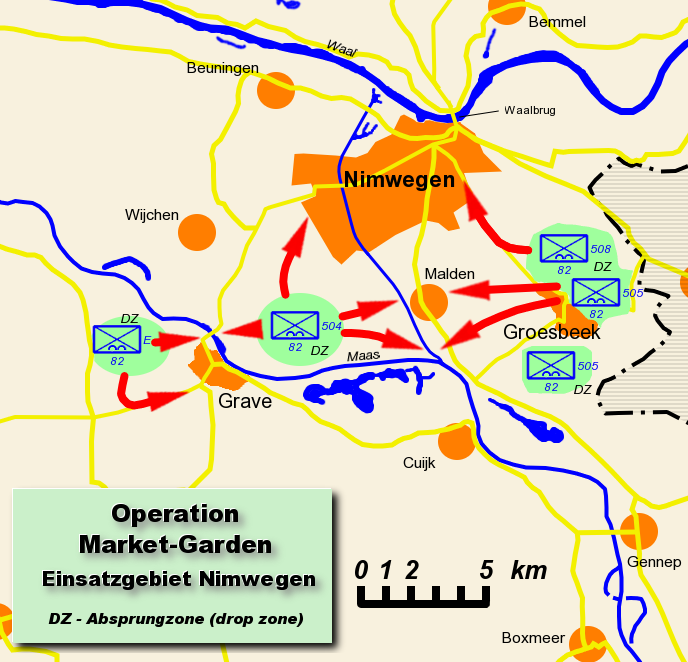 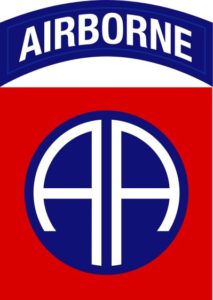 Market Garden
75th Anniversary

3,974 Dead and Missing
American Soldiers
22
Nijmegen Four Day March
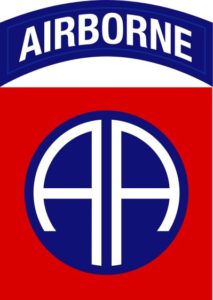 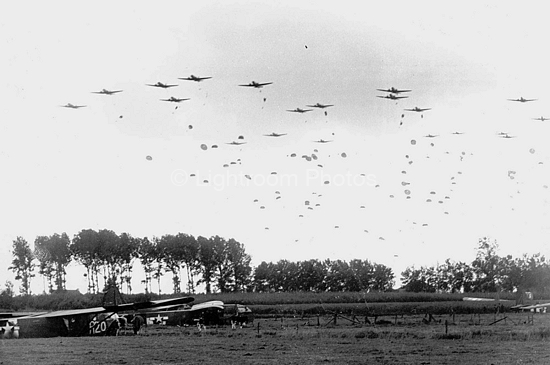 Grave
4th Day
Of March
23
Nijmegen Four Day March
24
Nijmegen Four Day March
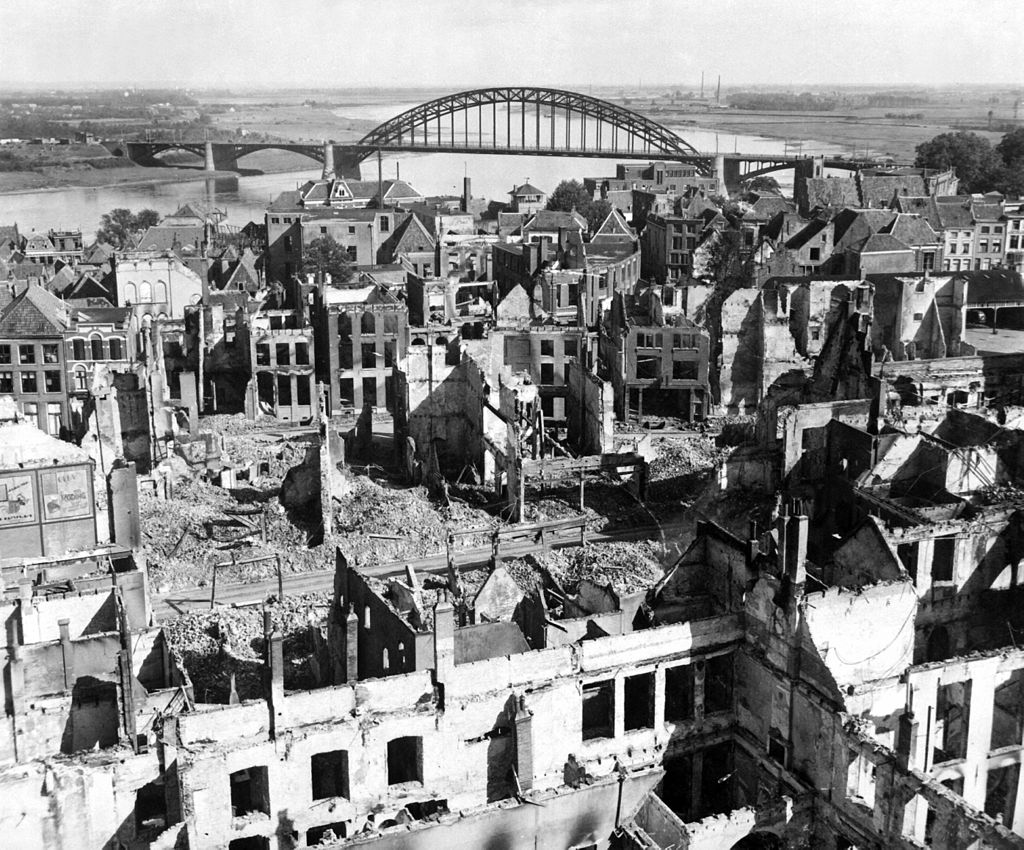 Nijmegen
75 Years ago

US Forces 
march these streets

Day one (Lent)
Day two (Wijchen)
25
Nijmegen Four Day MarchJuly 16 – 19  2019
History

Participation Data

Goals

Unit Support
✓
Nijmegen Four Day March US Participation 2018


  U.S. Forces participation
  US Military participation generally varies from 50 to 700 participants per year
  Participants sign up with US Contingency - 347 and Small Contingency - 39
  US Forces pay their own way
  2018 US Forces / 386 Total Starts / 60 Drops / 326 Completions / 84.46% Completion rate

  US Contingency (excluding Small Contingency – multi national)
  347 Paid Registrants
  No-Shows:  22 paid
  Drops/Withdrawals:    11, Day 1 / 23, Day 2 / 16, Day 3 / 6, Day 4  / 56 Total
  Percent of Paid Registrants Started : 93.66%    6.34% no-show
  Percent of Paid Registrants Completed:  77.52%      22.48%  didn’t finish
  Percent of US Forces starts completing event:  82.77%    17.23% dropped out
27
Nijmegen Four Day March
Note:	2006 March Cancelled due to Extreme Heat
	1990 Data Unavailable
	
	Prior to 2010 Military and Civilian data Combined

Source:  	4Daagse Data Records and Media Releases
28
Nijmegen Four Day March
Note:	2006 March Cancelled due to Extreme Heat
	1990 Data Unavailable

Source:  	4Daagse Data Records and Media Releases
29
Nijmegen Four Day March
USA 4.41% of Military Representation 2017
USA 7.54% of Military Representation 2018
30
Nijmegen Four Day March
15.54% U.S.A. Drop Rate

8.34%  Total Military Drop Rate

7.81%  All Drops (Civ & Mil)
31
Nijmegen Four Day MarchJuly 16 – 19  2019
History

Participation Data

Goals

Unit Support
✓
Nijmegen Four Day March “Ruck Ya!”
Target: 420 Military Participants
Target: 92% completion rate
Target: US Military to Exceed 
average participant completion rate
33
Nijmegen Four Day March Support Goals
Website 
Has been built and maintained for US Military Participants to register and gather / post information
www.USDODMIL-4daagse.com

Patches, Ribbons, Awards
USA Forces Nijmegen Patch should be available for purchase to all U.S. march and support personnel
March Ribbon should be available for purchase on Kamp Heumensoord
All support and medical staff should receive Commendation letter from command

A letter of completion/certificate with marcher full name should be issued authorizing marchers the right to wear the ribbon

Tee Shirts
“USA 2019 Nijmegen 4daagse” branded tee-shirt should be available for purchase at U.S. admin shack.
Military from other nations should also be able to purchase on a availability basis.
34
Nijmegen Four Day MarchJuly 16 – 19  2019
History

Participation Data

Goals

Unit Support
✓
Nijmegen Four Day March Command / Unit Support
Marcher Preparation for Success

Authorization of “Permissive TDY” for marchers from Units
Option: Consider PTDY for those completing march
Leave status for those not completing
Marcher training time supported by Unit
		Minimum first time participant training needed to complete march successfully (16 days)
12 single day training sessions starting 16 weeks out
10km, 10km, 15km ,15km, 20km, 20km, 30km, 30km, 35km, 35km, 40km, 40km

2 two day “back to back” training sessions 8 and 4 weeks out
First back to back 2 X 20km
Second back to back 2 X 30km

No training sessions in July within two weeks of march.
36
Nijmegen Four Day March Command / Unit Support
Orderly  Detachment Support

Orderlies ensure improved force protection and success rate
Maintain cell communication with Detachment Leader
Provide assistance as needed
Provides limited medical support as needed
Prepares military break areas for assigned detachment
Move around by Bicycle
Two Orderlies permitted per Detachment per official march rules
Required to wear RED jacket/shirt, Military uniform not permitted
US Contingency will provide two (2) Red Cotton Polo Shirts for each orderly

Recommend TDY or PTDY Unit authorization for Orderly(s) assigned to unit detachment(s)
37
Nijmegen Four Day March


Fitness, Preparation, Esprit de Corps

July 16 – 19  2019
Thank You !
38